REAKSI REDOKS-1
By. Rahel kemit, S.Si
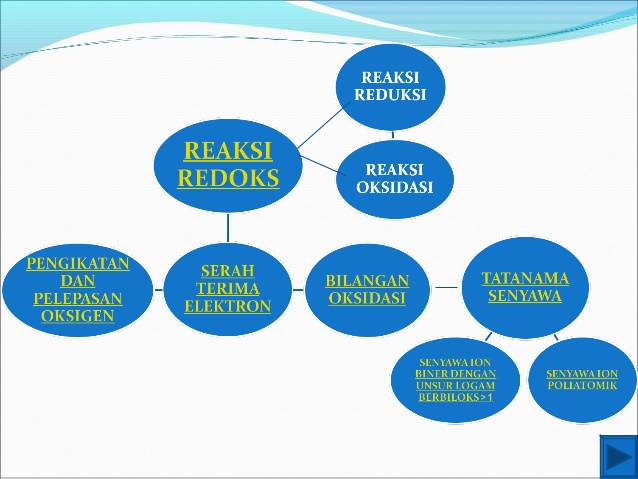 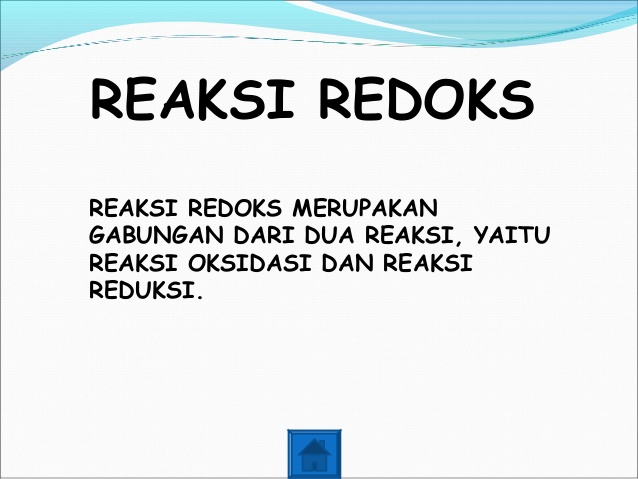 Jadi reaksi redoks di bagi dalam 2 reaksi yang terjadi secara bersamaan(sekaligus) yaitu:


Reaksi reduksi
     Ada 3 pengertian dari reaksi reduksi, yaitu :
     * Penangkapan elektron
     * Pelepasan oksigen atau atom O
     * Penurunan bilangan oksidasi


2. Reaksi oksidasi
    Reaksi oksidasi adalah kebalikan dari reaksi reduksi, ada 3 pengertian ataupun yang mendasari    reaksi reduksi, yaitu :

Pelepasan elektron
Penangkapan oksigen atau atom O
Kenaikan bilangan oksidasi
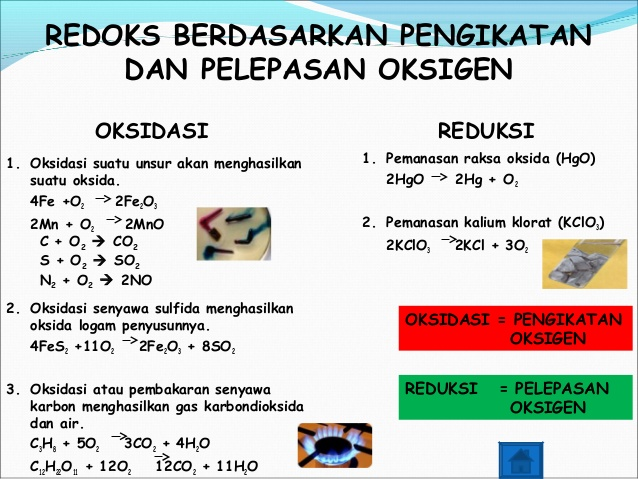 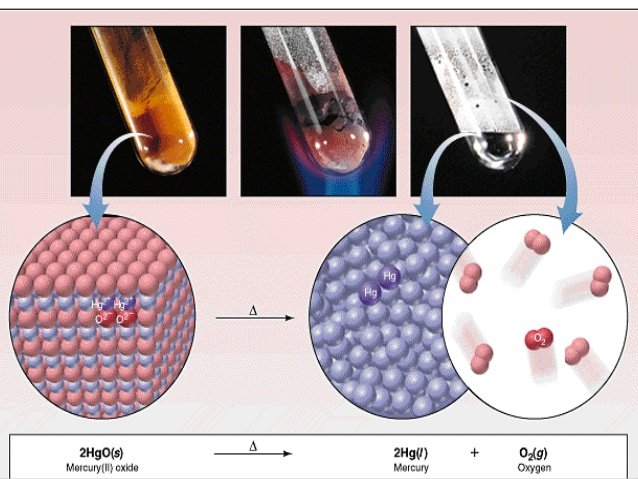 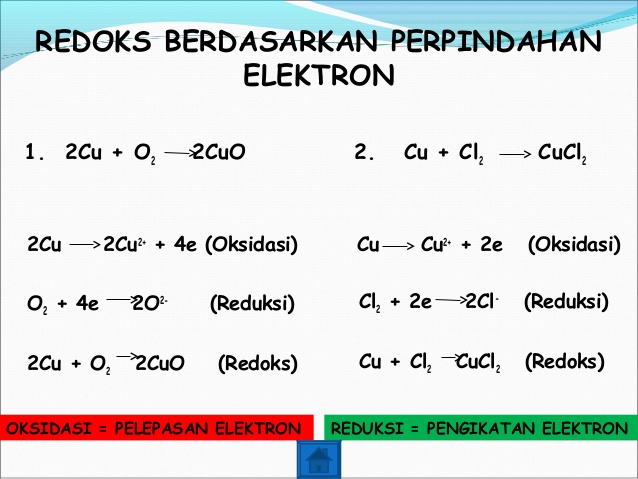 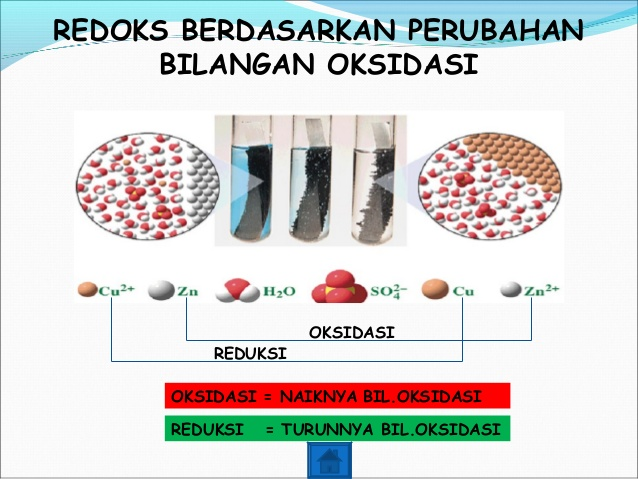 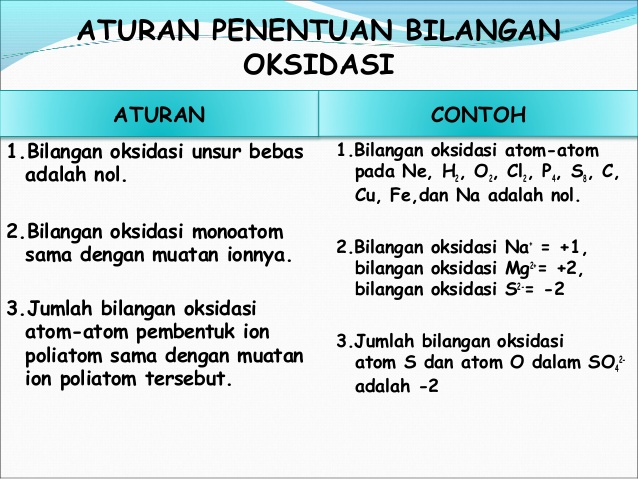 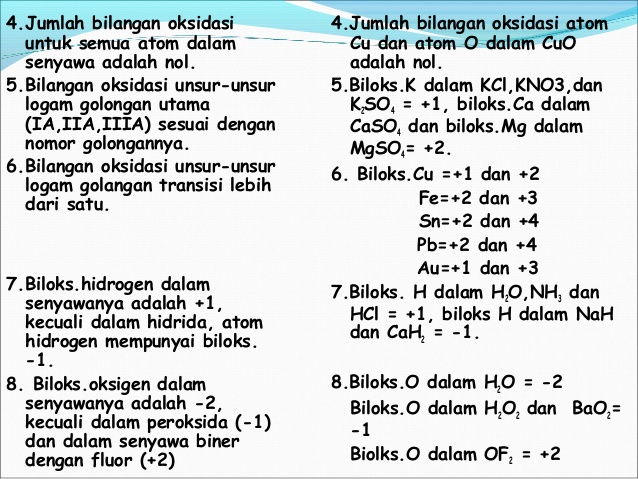 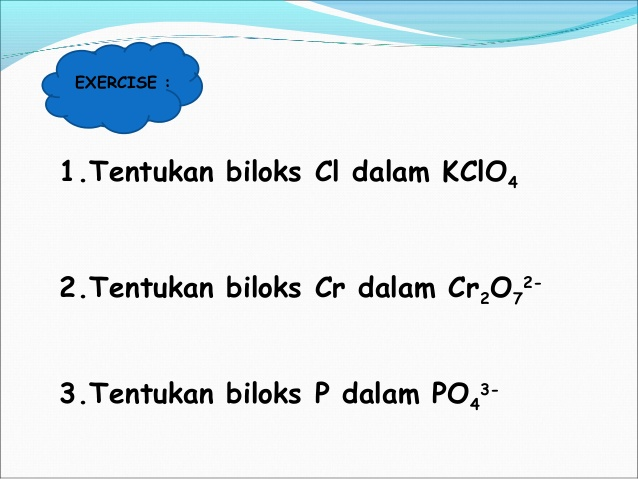 Jawab :

Cl dalam KClO4 →  +1 + Cl + 4 (-2) = 0
                                      Cl – 7 = 0
                                   Maka biloks Cl = +7

2. Cr dalam Cr2O7-2 → 2Cr + 7(-2) =  -2
                                     2Cr -14 = -2
                                      2 Cr = +12
                                  Maka biloks Cr = +6

3. P dalam PO4-3 →  P + 4(-2) = -3
                                  P – 8 = -3
                              Maka biloks P = +5
4. Tentukan bilangan oksidasi Mn dalam :
 
Mn

Mn2+ 
MnO


MnO2


e. MnO3
Mn = 0

Mn2+ = +2
MnO → Mn + (-2) = 0
                Maka biloks Mn = +2


MnO2 → Mn + 2 (-2) = 0
                Mn – 4 = 0
              Maka biloks Mn = +4
e. MnO3 → Mn + 3 (-2) = 0
                   Mn – 6 = 0
                 Maka biloks Mn = + 6
f. MnO4-



g. Mn2O3  



h. KMnO4
f. MnO4- → Mn + 4(-2) = -1
                  Mn – 8 = -1
          Maka biloks Mn = +7

g. Mn2O3 → 2Mn + 3(-2) = 0
                  2Mn -6 = 0
                  2Mn = +6
        Maka biloks Mn = +6/2 = +3

h. KMnO4 → +1 + Mn + 4(-2) = 0
                        Mn -7 = 0
         Maka biloks Mn = +7
5. Tentukan bilangan oksidasi S dalam :

S

SO2  

SO3


S2-

 H2SO4
Jawaban :
S  = 0
SO2    → S + 2(-2) = 0
                S  + (-4)  = 0
                 Maka biloks S = +4
SO3 → S + 3 (-2) = 0
                       S + (-6) = 0
                Maka biloks S = +6

S2-  = -2

 H2SO4 → 2(+1) + S + 4(-2) =0
                    2 + S -8 = 0, maka biloks S =+6
6. Tentukan bilangan oksidasi Cr dalam K2CrO4




7. Tentukan bilangan oksidasi S dalam H2S



8. Tentukan bilangan oksidasi S dalam H2SO4


 9.Tentukan bilangan oksidasi S dalam SO42-
Jawab :
Biloks Cr dalam K2CrO4
*K2CrO4   →   2(+1)  + Cr + 4(-2) = 0
                     -6  +  Cr  = 0
            Maka biloks Cr  = +6

*Biloks S dalam H2S
 H2S →  2(+2) +  S  = O
              +4 + S  = 0
             Maka biloks S = -4

Biloks S dalam H2SO4 

H2SO4  → 2(+1) + S + 4(-2) = 0
                      +2 + S -8 = 0
                        +6 + S = 0
                      Maka biloks S = -6

*Biloks S dalam SO4 2-

 SO4 2- →  S + 4(-2)  = -2
                  S  + (-8) = -2
              Maka biloks S = +6
Gampang kan nak??...
Tetap semangat ya nak……cayooo
SEKIAN DAN TERIMAKASIH